Selwyn Public LibraryStrategic Plan 2021-2025Read, learn, connect, be inspired
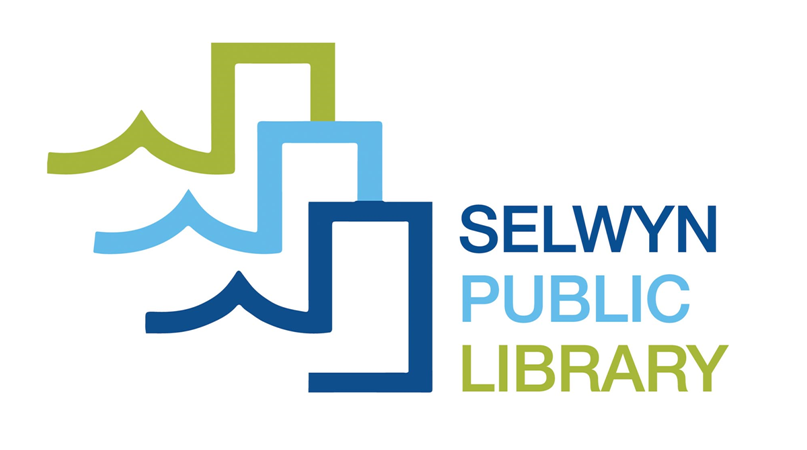 Selwyn Public Library Board
Strategic Planning Committee
Julie Dillon, Chair
Kerri Davies, Vice-Chair
Rosellen Hickey
Donna Ballantyne, Councillor
Judy Hyland
Barb Jinkerson
Andy Mitchell, Mayor
Anna Thompson
Kathie Whiteley
Julie Dillon, Chair
Kerri Davies, Vice-Chair
Donna Ballantyne, Councillor
Rosellen Hickey
Sarah Hennessey, CEO
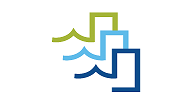 Background Information
In 2019-2020, the Selwyn Public Library Board (SPL) undertook a Strategic Planning process. This consisted of consultation with the  Southern Ontario Library Service (SOLS), a collaborative workshop that consulted with staff and Board members, and a community survey. 
Using the information gathered from these activities, the Strategic Planning Sub-Committee developed  a Strategic Plan to guide the Library’s activities over the next 5 years. This plan was endorsed by the SPL Board in September 2020.
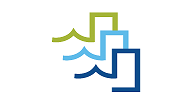 Important themes that emerged
Ensure that we plan and design with a focus on people (place-making)
Libraries are community hubs
Welcoming spaces (Indoor and outdoor) attract patrons and strengthen social bonds and community health
Libraries foster civic health through collaboration and alignment of goals with the community
Libraries cultivate opportunities for personal and community development
Libraries must offer inclusive and equitable access to services and resources
Libraries should model public stewardship and environmental responsibility
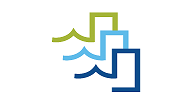 Our missionOur Vision
Selwyn Public Library empowers the community to read, learn, connect, and be inspired. 




Selwyn Public Library is a welcoming and inclusive place fostering a love of reading and life-long learning through access to resources and programs, while building social connections and community identity.
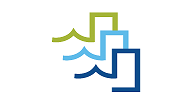 Our Values
Our people including patrons, volunteers, and staff
Service Excellence
Inclusive and Equitable access
Public Stewardship including fiscal, ethical and environmental responsibility
Intellectual Freedom of thought, belief, and expression
Community well-being and social connections
Innovation and a focus on the future
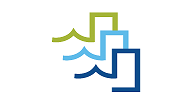 Develop and strengthen the library's human resources (Service Delivery)
Expand access to programs, services and collections (Services)
Provide versatile, welcoming and safe spaces. (Facilities)
Engage the community in developing and promoting resources and partnership opportunities. (Community)
Strategic Directions
Public Input
“Our volunteers are a positive force and an essential component of our library!”
“We would be an entirely different system without our volunteers!”
“Creating a consistent, welcoming environment is contingent not only on our staff but on our volunteer force.”
“Dedicated, creative, committed staff.”
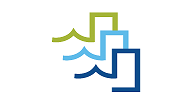 Ensure that our staffing structure and training supports our current and future system needs

Retain, support, and develop a foundation of strong volunteers.

Build Board competencies to optimize good governance.

Advocate for the Selwyn Public Library through effective communication with the community, Municipal Council, and other governing bodies.
Strategic Direction 1Develop and strengthen the library’s human resources                (Service Delivery)
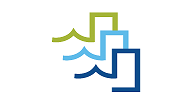 Strategic Objective 1: 
Ensure that our staffing structure and training supports our current and future system needs.

Actions:
Review and assign staff roles and responsibilities to enhance the delivery of excellent customer service

Evaluate and ensure the investment of time and resources for staff training and self-directed learning opportunities meet the changing needs of the workplace

Implement regular staff training sessions for emerging technological needs
Strategic Direction: Develop and strengthen the library’s human resources (Service Delivery)
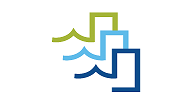 Strategic Objective 2: 
Retain, support, and develop a foundation of strong volunteers.

Actions:
Evaluate findings from the Trent Volunteer Study and the Volunteer Engagement Workshop to determine which recommendations could be applied to our new volunteer model
Develop a centralized and comprehensive volunteer recruitment and retention model that addresses both the current and future impacts of COVID-19 and includes volunteer coordination
Evaluate and refine current volunteer policies to ensure they are in alignment with the new volunteer model 
Develop regular training opportunities for volunteers that focus on advancing knowledge, expertise and health and safety within our library system 
Identify additional opportunities to recognize the hard work and dedication of our volunteer base 
Enhance communication and involvement with new to you store volunteers and the Community Care Coordinator
Strategic Direction: Develop and strengthen the library’s human resources (Service Delivery)
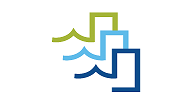 Strategic Objective 3: 
Build Board competencies to optimize good governance.

Actions:
Ensure policies are current and consistent with Ontario Public Library guidelines 

Digitize public library policies to improve efficiency and availability for public access

Develop a Board Code of Conduct 

Develop a continuity of service policy which clearly details the procedures for the ongoing operation of the Library throughout a major emergency. 

Review of Board training and succession strategies and consider opportunities for additional ongoing Board education and development
Strategic Direction:Develop and strengthen the library’s human resources (Service Delivery)
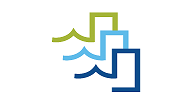 Strategic Direction: Develop and strengthen the library’s human resources (Service Delivery)
Strategic Objective 4: 
Advocate for the Selwyn Public Library through effective communication with the community, Municipal Council, and other governing bodies. 

Proposed Actions:
Continue to explore and enhance collaborative opportunities with Selwyn Township departments and services

Identify and build relationships with community organizations that might share common goals in order to increase awareness of the library's role in the community

Develop a system for sharing stories and testimonials that highlight the essential role that our library plays within the community
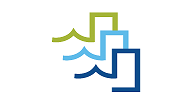 Public Input
“They are wonderful, worthwhile programs”
“I would like increased opportunities- would love to learn to knit at the library, more speakers re: gardening at the library”
“I would like to join the book club, but membership is full”
“I think that it is important to bring the message to the public that the library isn’t just a place to sign out a book.”
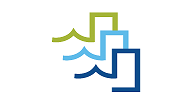 Respond to the evolving technology needs of our community.

Provide accessible, innovative and essential programming for all. 

Develop collections that support diverse needs and interests of our community.

Expand and explore new methods to measure the impact and usage of the library system.
Strategic Direction 2Expand access to programs, services, and collections (Services)
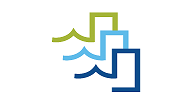 Strategic Objective 1: 
Respond to the evolving technology needs of our community.

Actions:	
Improve internet/wi-fi connectivity at the Ennismore Branch

Increase the base budget funding for technology equipment and electronic resources

Introduce and create access to new and emerging technologies for Library patrons

Continue to expand digital literacy programs
Strategic Direction: Expand access to programs, services, and collections (Services)
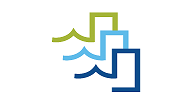 Strategic Objective 2: 
Provide accessible, innovative and essential programming for all.

Actions:
Identify and develop programs and services based on community feedback

Develop a more innovative and flexible programming strategy for adults and seniors 

Increase the level of involvement of young adults within the library 

Continue to develop innovative virtual programming opportunities for all ages

Explore opportunities to develop programming that 
    builds awareness of social justice issues
Strategic Direction: Expand access to programs, services, and collections (Services)
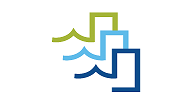 Strategic Objective 3: 
Develop collections that support diverse needs and interests of our community.

Actions:	
Maintain and strengthen a specialized collection that celebrates local culture and history 

Ensure that collections represent diversity of culture and demographics 

Digitize local history collections and develop effective marketing of these materials 

Ensure a balanced collection of traditional and emerging materials available in multiple formats that supports patron interest, life-long learning and literacy
Strategic Direction:Expand access to programs, services, and collections (Services)
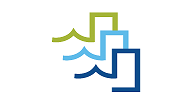 Strategic Objective 4: 
Expand and explore new methods to measure the impact and usage of the library system.

Actions:	
Provide library users with various ways to provide feedback on library programs and services 

Explore additional qualitative ways to measure the use of the library:  Wi-Fi, time spent, program attendance

Measure additional library usage statistics outside of our typical fall survey week 

Record and report on the impact and usage of library services throughout the COVID-19 pandemic
Strategic Direction: Expand access to programs, services, and collections (Services)
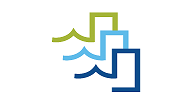 “A go-to place for education and cultural exchange”

“The library is a very important part of our community”

“A central place for people to meet”

“Be barrier-free (physical, cultural, social, economic)”

“Engage non-users of the library too, ensuring we represent all groups of the community”

“Seasonal visitors to cottages love the library and clean facilities”

“Internet connectivity can be spotty”

“We need to expand the reading/poetry/big book/meeting space (Lakefield)”
Public Input
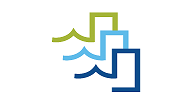 Increase availability and appeal of both indoor and outdoor spaces.

Provide welcoming, safe, and accessible physical and virtual environments.

Actively collaborate with the Municipality in the design and expansion of the Lakefield Branch.

Support and implement environmentally sustainable practices
Strategic Direction 3Provide versatile, welcoming, and safe spaces (Facilities)
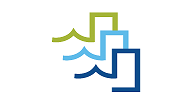 Strategic Objective 1: 
Increase availability and appeal of both indoor and outdoor spaces.

Actions:	
Evaluate the current utilization of our library spaces, and ensure they are meeting the usage needs within our community

Explore the demand for more gathering and training space, within the context of a review of available space within the community

Evaluate the feasibility of increasing library operating hours, particularly in the Lakefield branch

Improve and refresh current indoor and outdoor library spaces to improve comfort, functionality and safety
Strategic Direction: Provide versatile, welcoming, and safe spaces (Facilities)
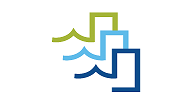 Strategic Objective 2: 
Provide welcoming, safe, and accessible physical and virtual environments.

Actions:	
Continue to develop an accessibility plan for each library that reduces physical barriers that limit library access
 
Identify and implement measures that prioritize the health and safety of staff, volunteers and our community 

Undertake a Website enhancement which ensures that our website meets AODA accessibility standards

Develop and implement a scent-free policy for the Library

Identify potential cultural and social barriers that impede accessibility and reduce inclusivity within our library system
Strategic Direction: Provide versatile, welcoming, and safe spaces (Facilities)
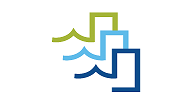 Strategic Objective 3: 
Actively collaborate with the Municipality in the design and expansion of the Lakefield Branch.

Action:	
Continue to explore grant and funding opportunities for future improvement and expansion of the Lakefield branch
Strategic Direction: Provide versatile, welcoming, and safe spaces (Facilities)
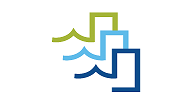 Strategic Objective 4: 
Support and implement environmentally sustainable practices

Actions:	
Explore and implement new operational practices that result in the reduction of energy and waste and are economically viable

Adopt and implement the Township of Selwyn’s Green Events Policy

Ensure environmental sustainability is a consideration in future builds and renovations of library facilities

Improve usage of outdoor library spaces
Strategic Direction: Provide versatile, welcoming, and safe spaces (Facilities)
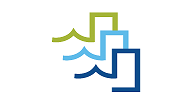 Public Input
“Further outreach to the small business community and non-profit community”
“Can build on strong connections in the community to understand barriers to access”
“Better broad advertising of events”
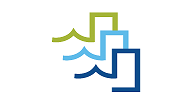 Revitalize and implement a robust marketing and communications strategy to promote Selwyn Public Library.

Identify and engage in new partnership and fundraising opportunities.

Respond to the Truth and Reconciliation Commission's Calls to Action.

Enrich and expand the reach of the library into the community.
Strategic Direction 4Engage the community in developing and promoting resources and partnership opportunities (Community)
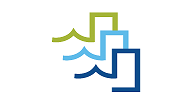 Strategic Objective 1: 
Revitalize and implement a robust marketing and communications strategy to promote Selwyn Public Library.

Actions:	
Identify new opportunities and methods to communicate with non-users of our Library system

Introduce mailed paper communication to patrons without virtual access and to those who are homebound

Provide accessible and inclusive communications to raise awareness of our programs and services
Strategic Direction: Engage the community in developing and promoting resources and partnership opportunities (Community)
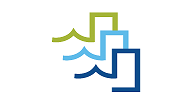 Strategic Objective 2: 
Identify and engage in new partnership and fundraising opportunities.

Actions:	
Collaboratively design and deliver programs and services with community groups and organizations

Explore new and innovative fundraising opportunities (live music, wine tasting, art shows)

Develop and implement an online donations strategy 

Explore opportunities to expand our brand awareness
Strategic Direction: Engage the community in developing and promoting resources and partnership opportunities (Community)
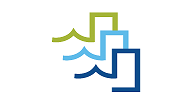 Strategic Objective 3: 
Respond to the Truth and Reconciliation Commission's Calls to Action.

Actions:	
Develop a position statement that reflects Selwyn Public Library’s response to the Truth and Reconciliation Commission’s Calls to Action

In collaboration with Indigenous communities, develop programs and services to support, educate, and inform

Provide inclusive spaces and resources to promote sharing of information, ideas, culture, and stories

Develop and maintain literature and history written by and about Indigenous peoples

Incorporate land acknowledgments at Board meetings

Provide staff, volunteer, and Board education and training to support the Calls to Action
Strategic Direction: Engage the community in developing and promoting resources and partnership opportunities (Community)
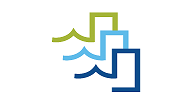 Strategic Objective 4: 
Enrich and expand the reach of the library into the community. 

Actions:	

Increase programming and services to the community outside of the library branches: pop-up library and story walks

Expand the use of existing and potential outreach  spaces

Continue to develop and offer innovative programming and outreach opportunities to local schools and daycares

Increase the number of active library card holders
Strategic Direction: Engage the community in developing and promoting resources and partnership opportunities (Community)
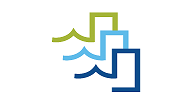 Selwyn Township Goals:
Foster a healthy, engaged & connected community
Achieve excellence in governance & service delivery
Support a sustainable, balanced and investment-ready community
Cultivate partnerships & promote collaboration

Selwyn Public Library Strategic Directions:
Develop and strengthen the library’s human resources.
Expand access to programs, services, and collections.
Provide versatile, welcoming, and safe spaces.
Engage the community in developing and promoting resources and partnership opportunities
Linking to Selwyn Township Strategic Plan
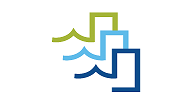 Bridgenorth Library836 Charles St., Bridgenorth 705 292-5065
Ennismore Library551 Ennis Rd., Ennismore705 292-8022
Lakefield Library8 Queen St., Lakefield705 652-8623
www.MyPublicLibrary.ca
librarian@mypubliclibrary.ca
Facebook: @SelwynPublicLibrary
Twitter: @SelwynLibrary
Selwyn Public Library
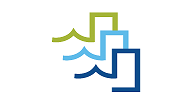 Selwyn Public LibraryRead, learn, connect, be inspired
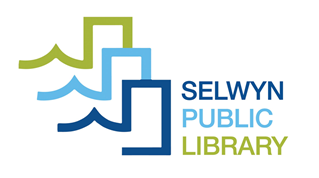 Thank You